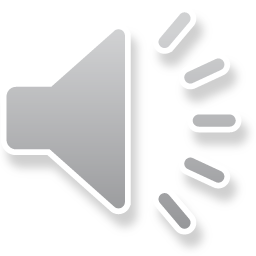 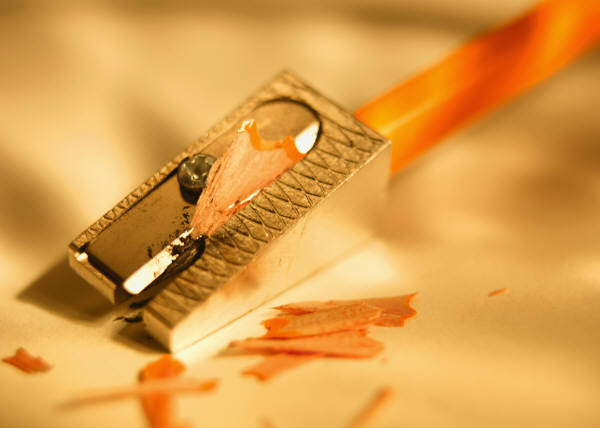 Prispodoba o olovci
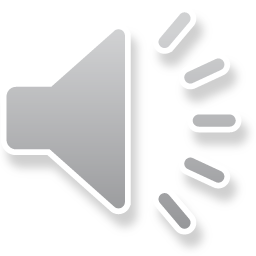 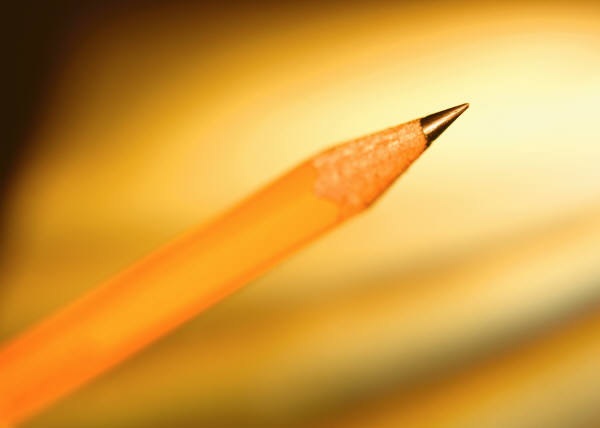 U početku, reče Stvoritelj jednoj olovci:
”Pet je stvari koje moraš zapamtiti prije nego te pošaljem u  svijet. 

Uvijek ih se sjećaj i postat ćeš najbolja olovka.”
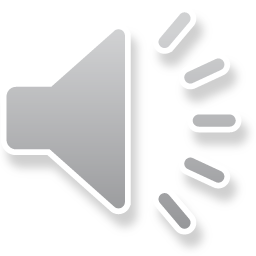 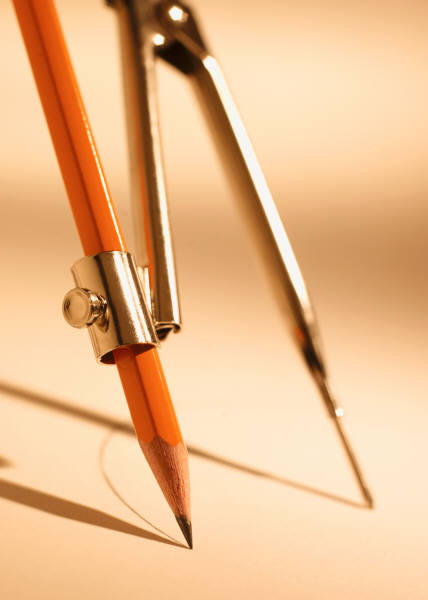 Prvo:
Činit ćeš velike stvari samo ako dopustiš da te ruka vodi.
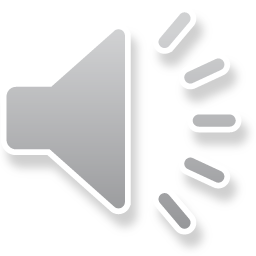 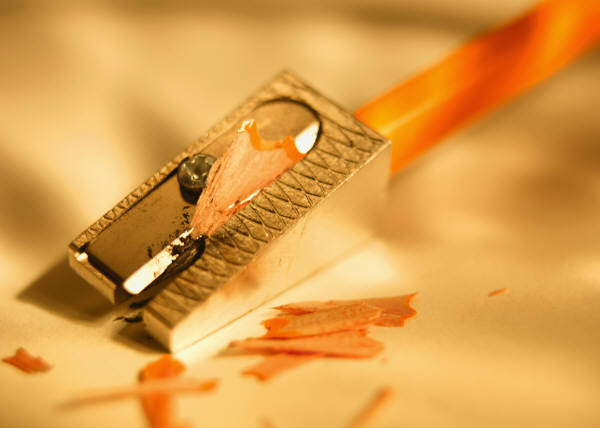 Drugo:
Povremeno ćeš morati podnijeti neugodnosti, ali to je potrebno ako želiš postati bolja olovka.
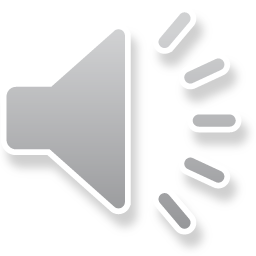 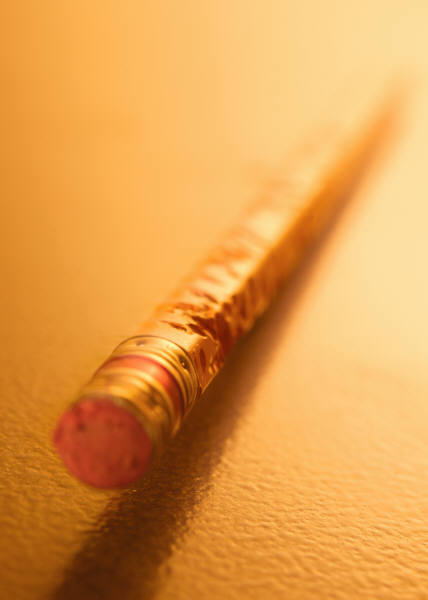 Treće:
Bit ćeš sposobna popraviti svaku pogrešku koju učiniš.
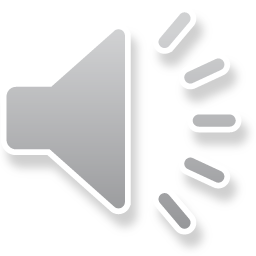 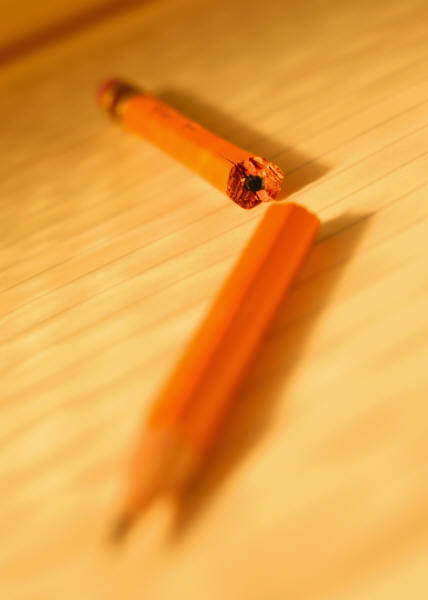 Četvrto:
Ono najbolje što imaš i jesi nalazi se u tebi.
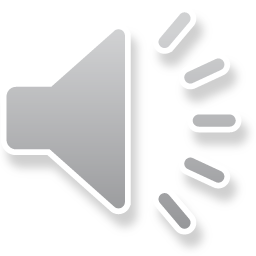 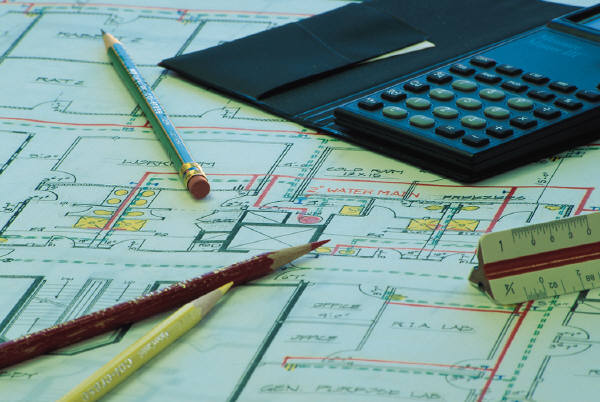 Peto:
Bez obzira na okolnosti u kojima se nađeš, moraš nastaviti pisati. 

Uvijek ostavi jasan i čitljiv trag bez obzira koliko situacija bila teška.
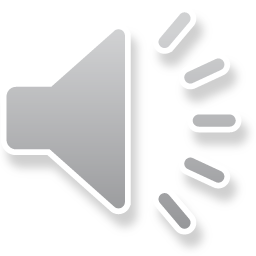 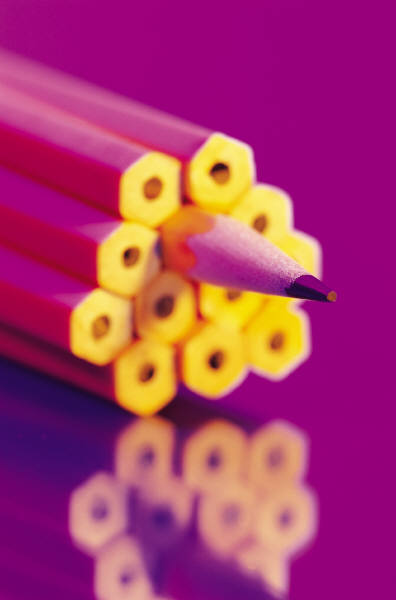 Olovka pažljivo sve posluša i obeća da će se sjećati. 

 Shvativši namjere svojega tvorca uđe u kutiju za olovke.
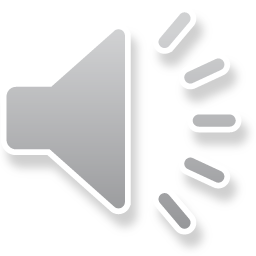 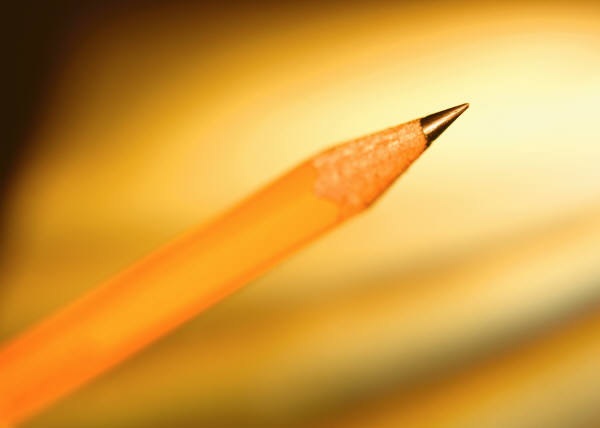 Zamisli da si ti ova olovka: nemoj nikada zaboraviti ovih 5 pravila i postat ćeš najbolja osoba.
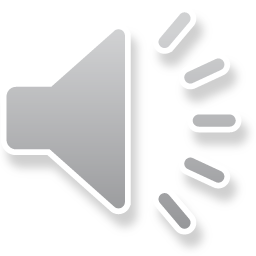 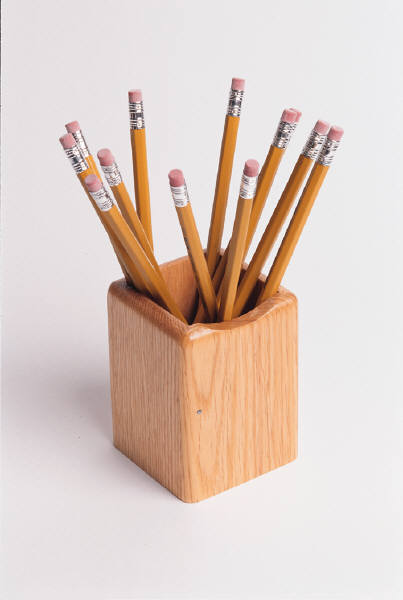 Prvo:
Činit ćeš velike stvari samo ako dopustiš da te Bog – tvoj Stvoritelj vodi. Tako ćeš dopustiti da se i drugi obogate darovima koje posjeduješ.
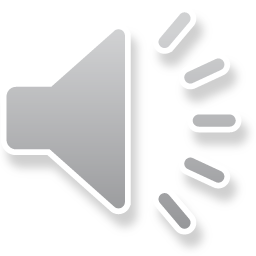 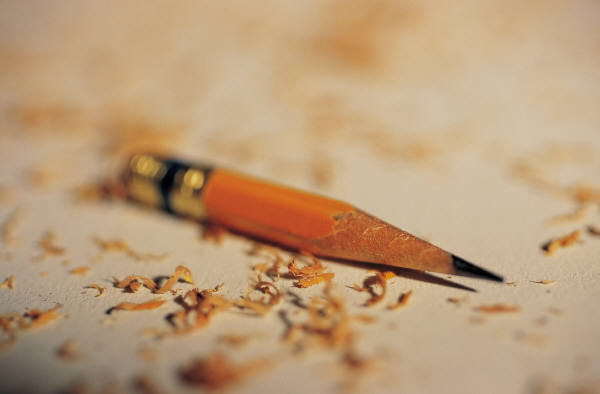 Drugo:
Susrećući se s problemima bit će ti teško, ali to će ti koristiti jer će te ojačati kao osobu.
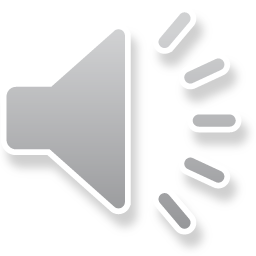 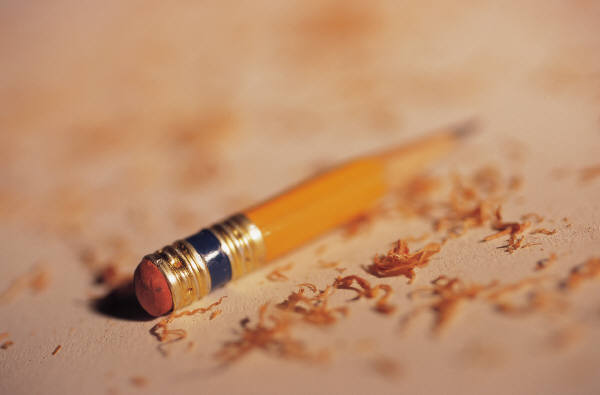 Treće:
Bit ćeš sposoban popraviti sve pogreške koje učiniš.
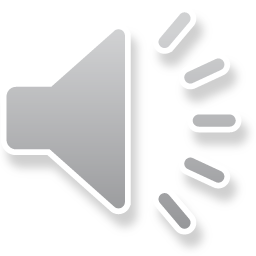 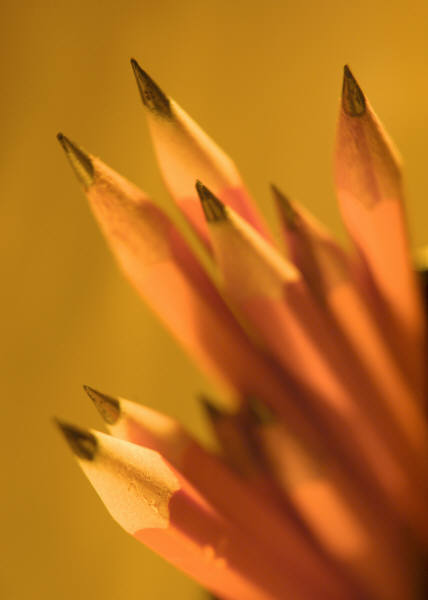 Četvrto:
Shvatit ćeš da se ono najbolje što imaš nalazi u tebi.
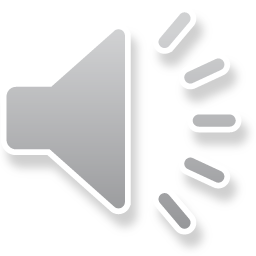 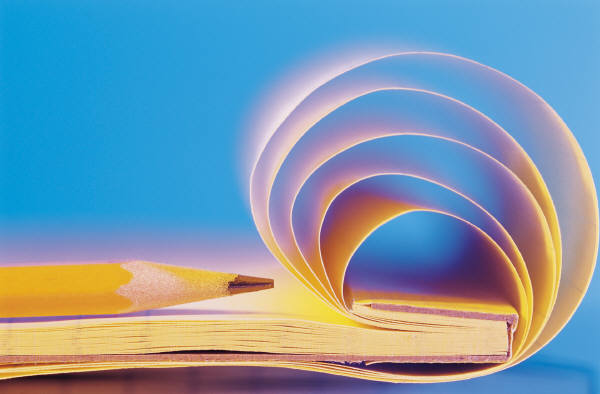 Peto:
Kud god da kreneš moraš ostaviti trag. 

Ne obaziri se na situacije, u svemu se zalaži za dobro.
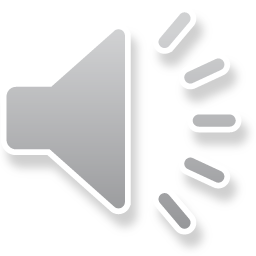 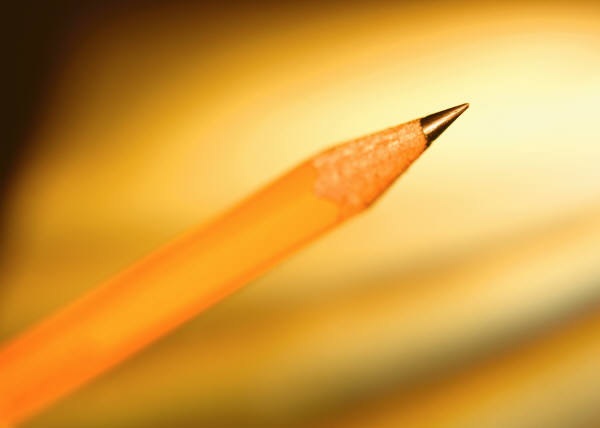 Svi smo poput olovke... 
Stvoreni i upućeni od Stvoritelja u život s posebnim zadatkom.
Sjećaj se ovih 5 pravila. 

Živi radosno. 

Nastoj biti u svakodnevnom kontaktu sa svojim Stvoriteljem.
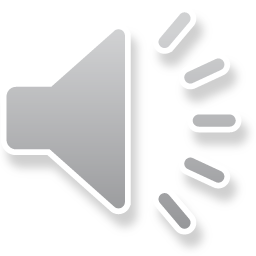 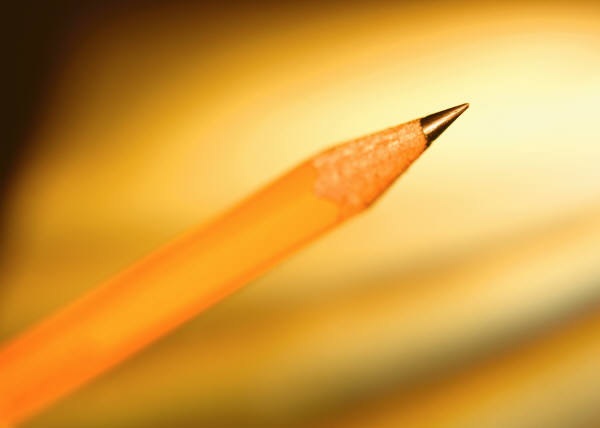 Stvoren si
činiti velike stvari!